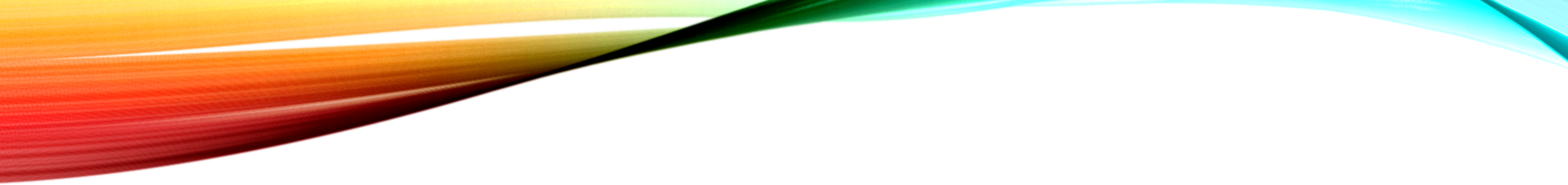 Signs, Blunders and Hard Words
Ezekiel 12
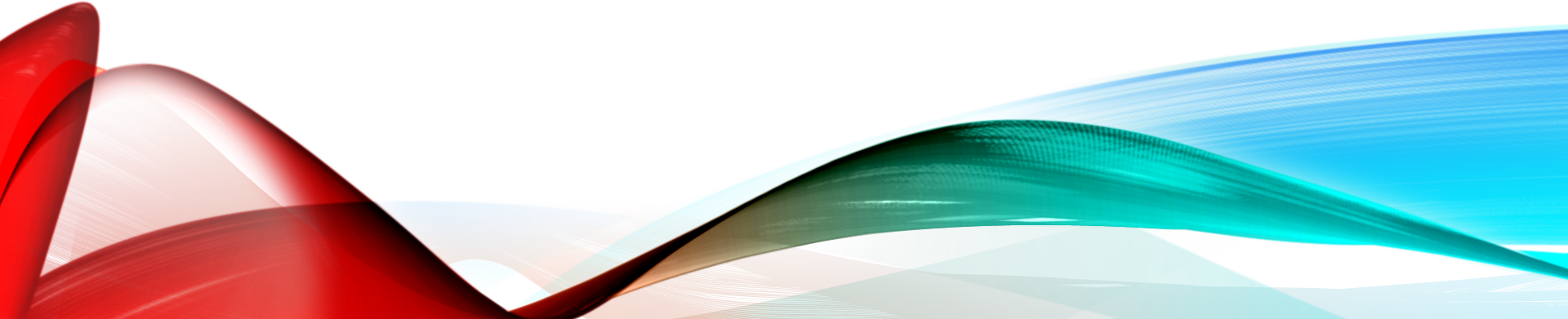 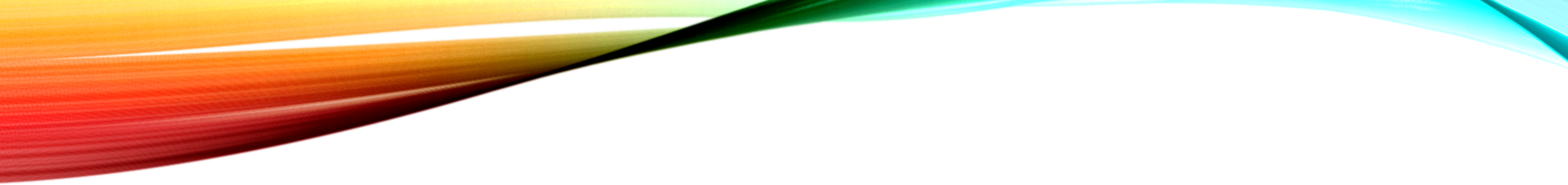 Signs, Blunders and Hard Words
Ezekiel 12
“Who has believed our message?” Isaiah 53
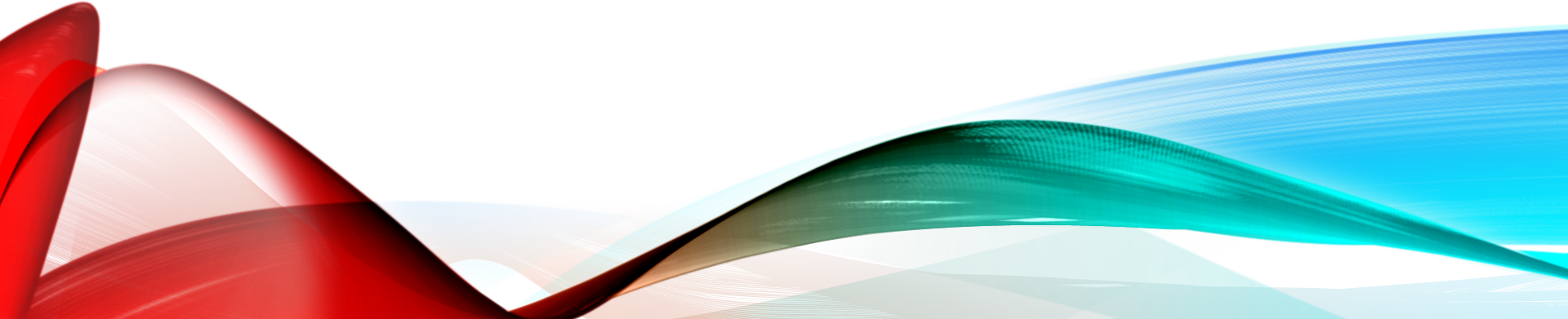 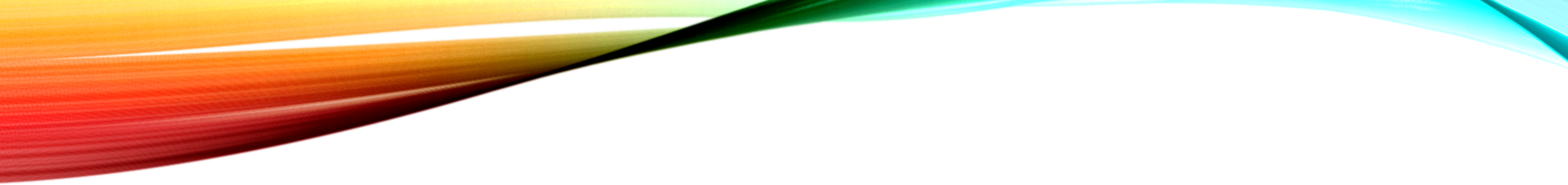 Signs, Blunders and Hard Words
Ezekiel 12
“Who has believed our message?” Isaiah 53
God’s amazing patience
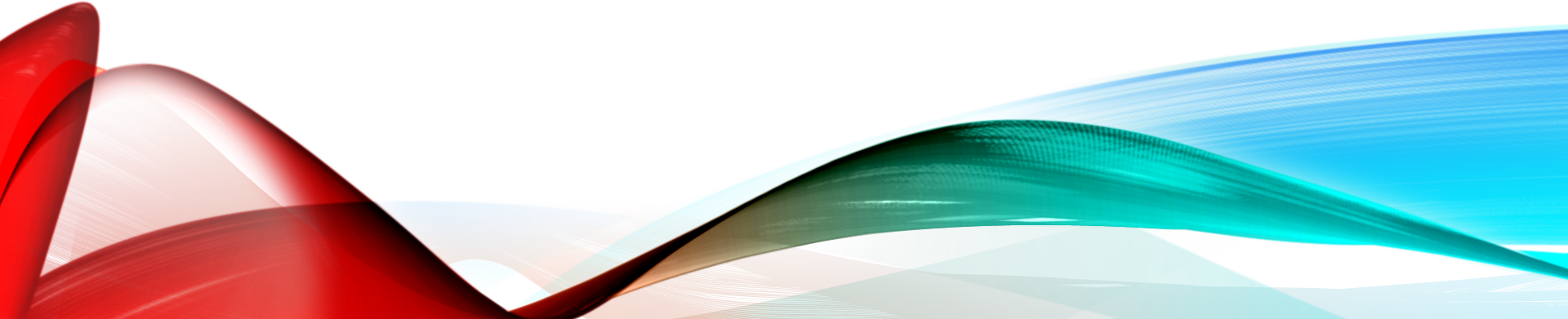 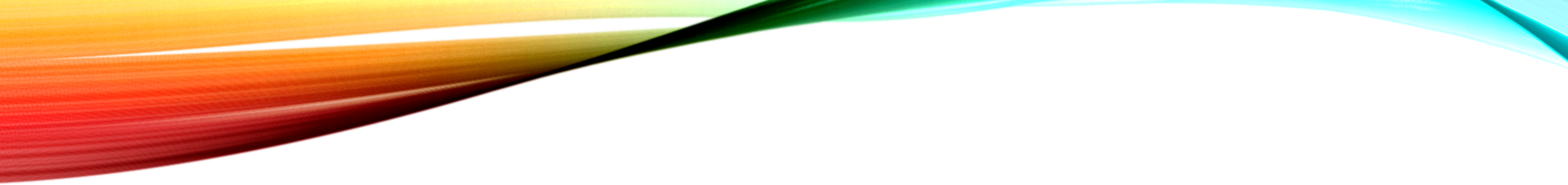 Signs, Blunders and Hard Words
Ezekiel 12
“Who has believed our message?” Isaiah 53
God’s amazing patience
People’s objections:
“Not in our lifetime!”
“Many other prophets! Why listen to you?”
“It’s the politicians fault. They should pay”
“If danger does exist, we’ll find an intercessor!”
“How can God judge his chosen people?”
“If judgement comes, that’s fate. Nothing can stop it!”
“We trust in our king. He’ll sort out the enemy!”
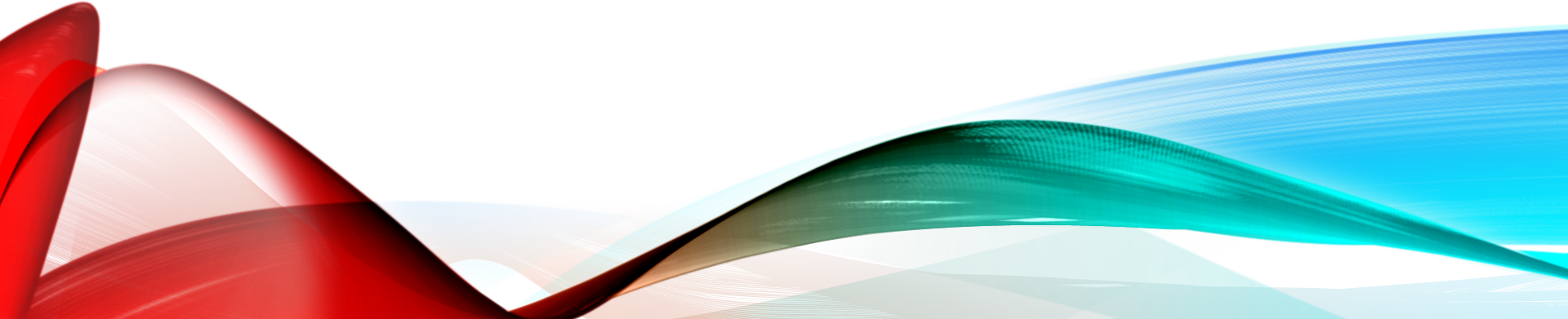 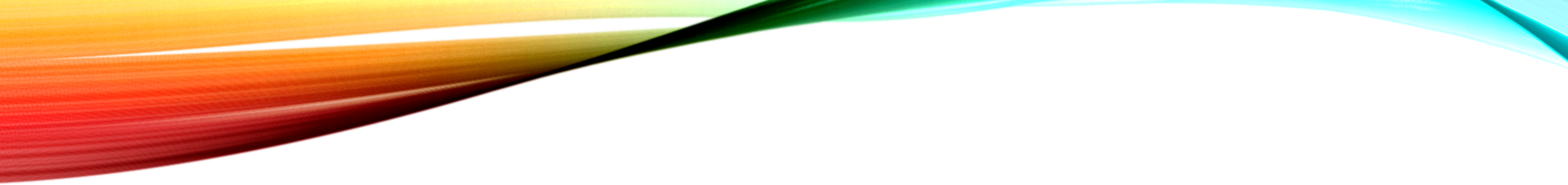 Signs, Blunders and Hard Words
Ezekiel 12
“Who has believed our message?” Isaiah 53
God’s amazing patience
People’s objections:
Spurgeon: “Men display great ingenuity in making excuses for rejecting the message of God’s love. They display marvelous skill, not in seeking salvation, but in fashioning reasons for refusing it!”
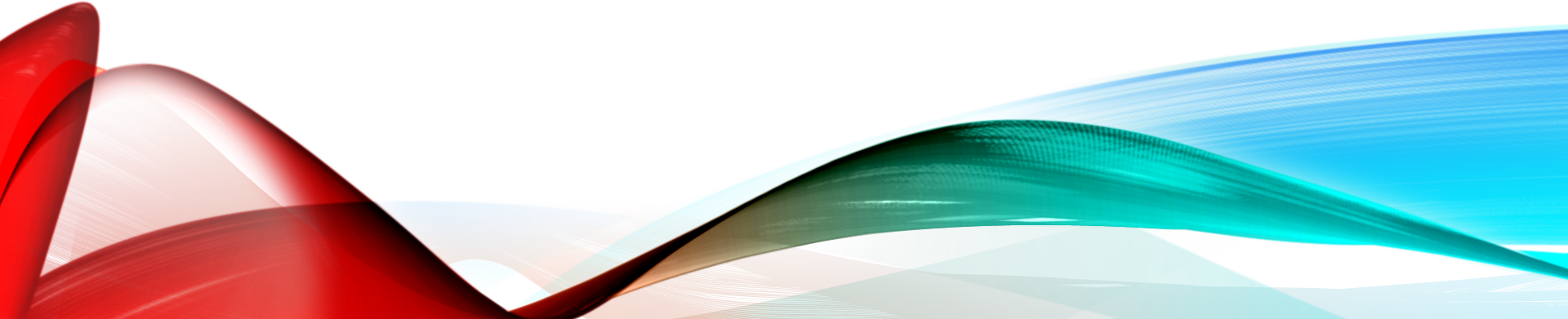 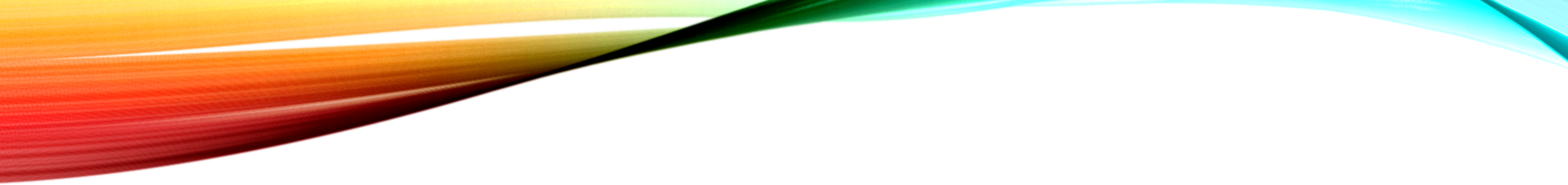 Signs, Blunders and Hard Words
Ezekiel 12
1.  Hard truths for the optimist vv. 3-7
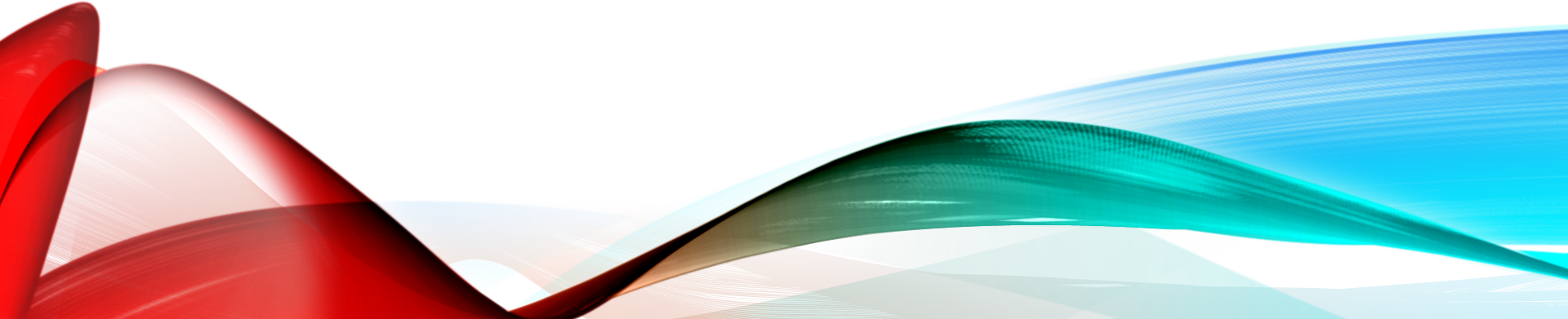 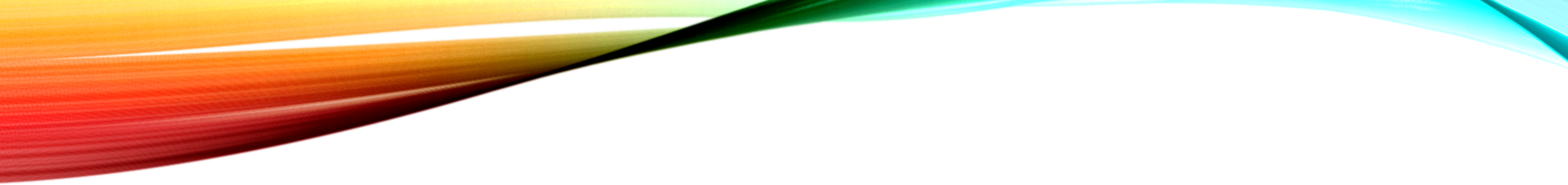 Signs, Blunders and Hard Words
Ezekiel 12
1.  Hard truths for the optimist vv. 3-7
Ezekiel’s preparations
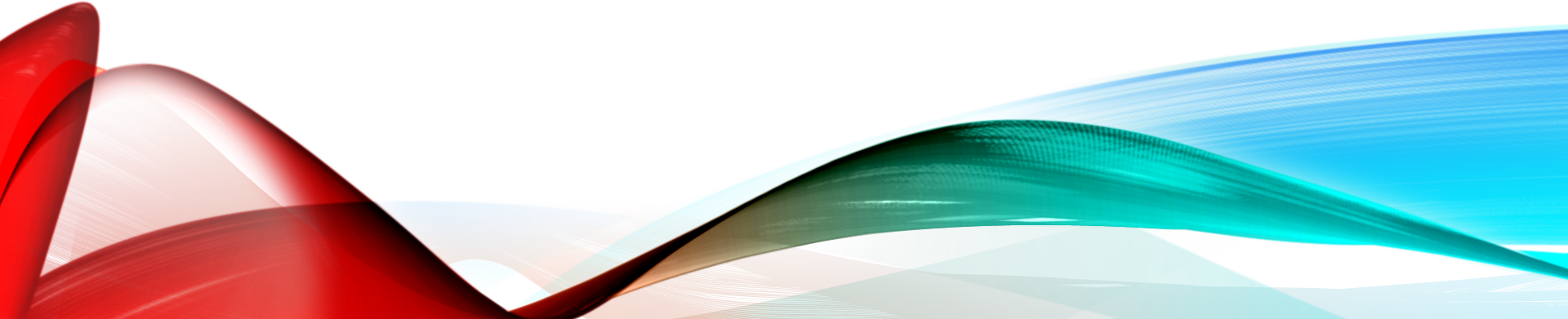 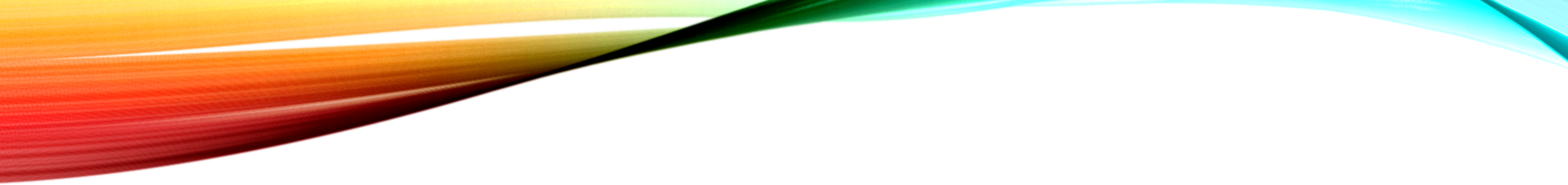 Signs, Blunders and Hard Words
Ezekiel 12
1.  Hard truths for the optimist vv. 3-7
Ezekiel’s preparations
“as they watched” v.3
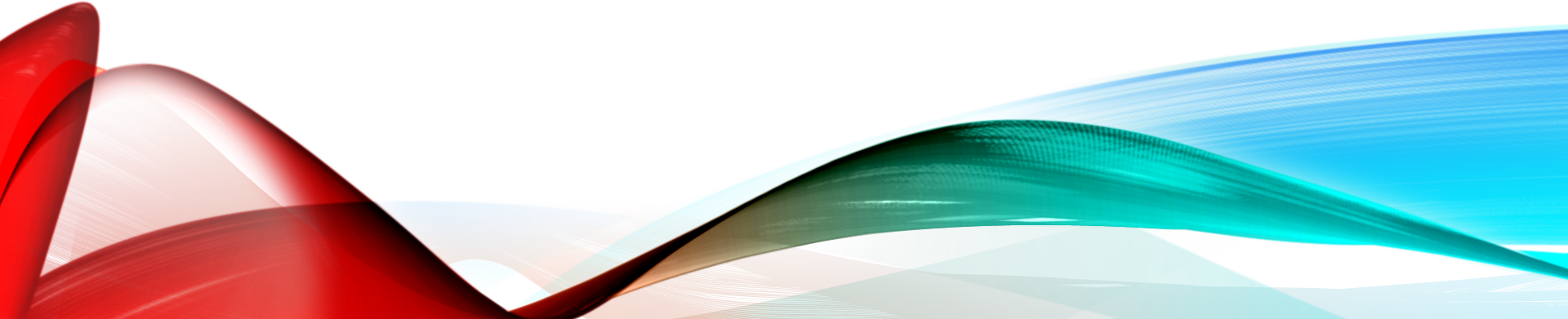 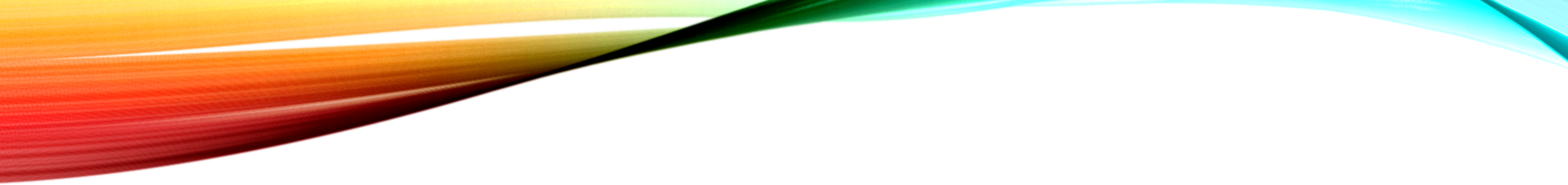 Signs, Blunders and Hard Words
Ezekiel 12
1.  Hard truths for the optimist vv. 3-7
Ezekiel’s preparations
“as they watched” v.3
Survival pack
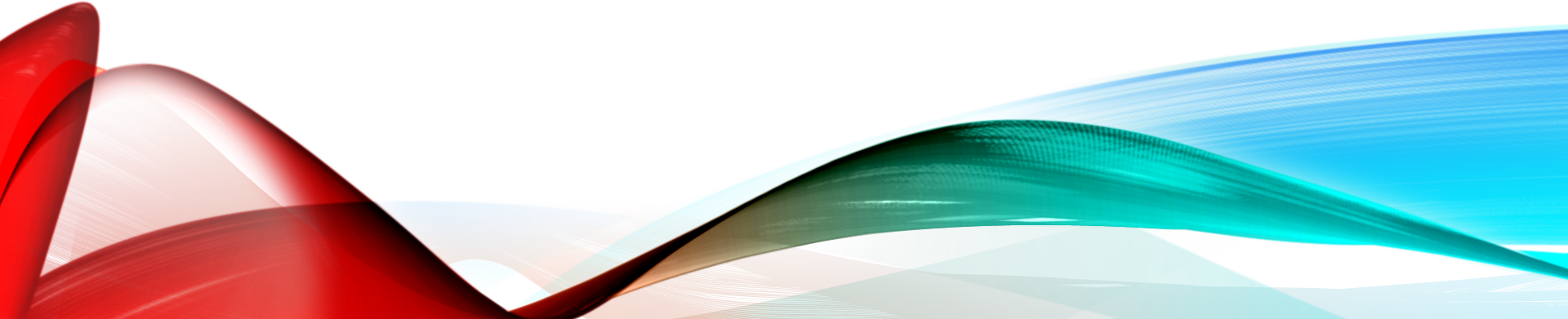 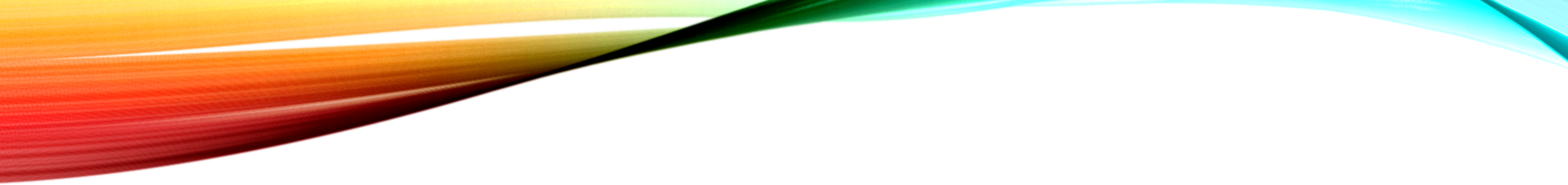 Signs, Blunders and Hard Words
Ezekiel 12
1.  Hard truths for the optimist vv. 3-7
Ezekiel’s preparations
“as they watched” v.3
Survival pack
Evening excavations
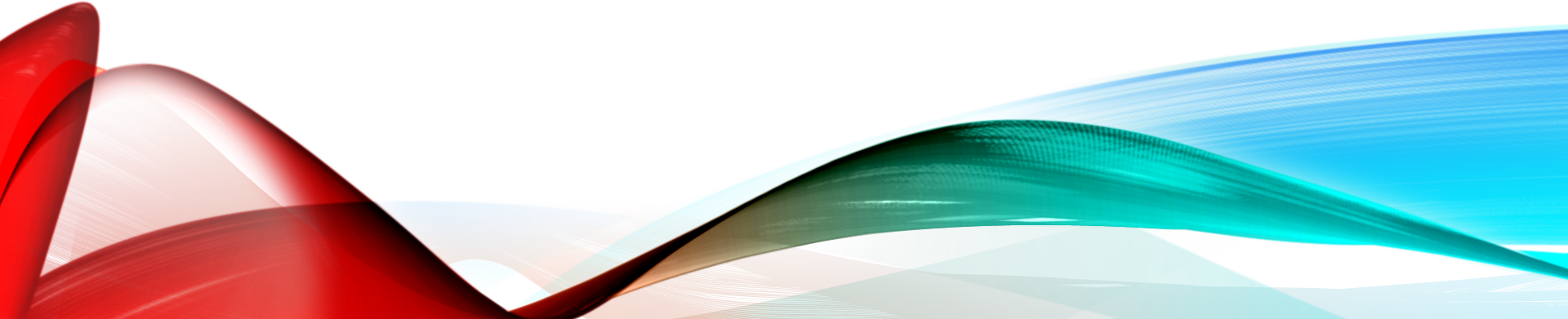 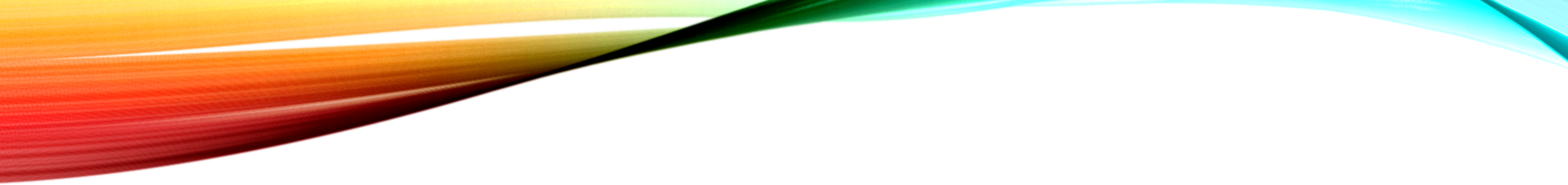 Signs, Blunders and Hard Words
Ezekiel 12
1.  Hard truths for the optimist vv. 3-7
Ezekiel’s preparations
“as they watched” v.3
Survival pack
Evening excavations
People’s perplexity
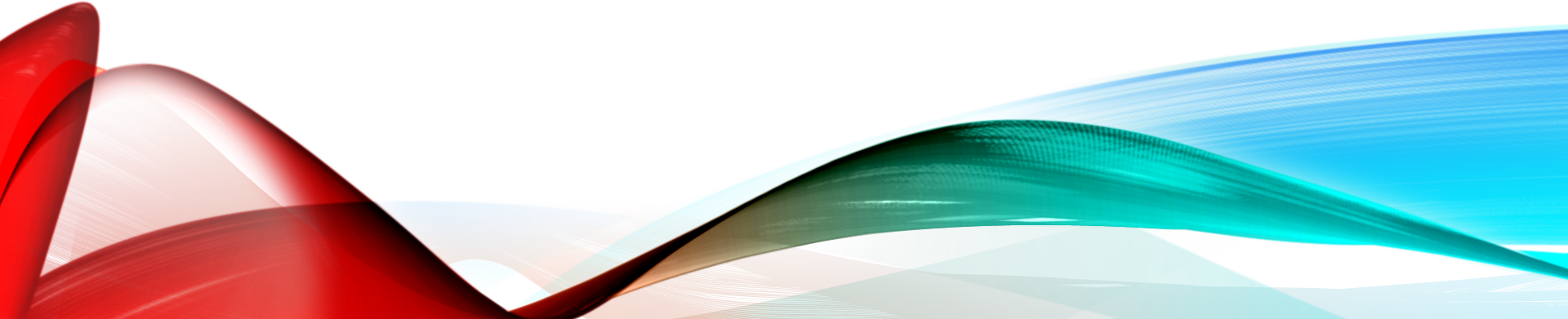 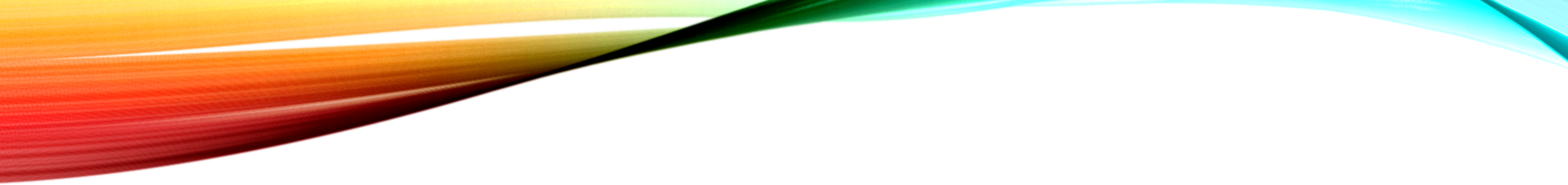 Signs, Blunders and Hard Words
Ezekiel 12
1.  Hard truths for the optimist vv. 3-7
Ezekiel’s preparations
“as they watched” v.3
Survival pack
Evening excavations
People’s perplexity
God is serious
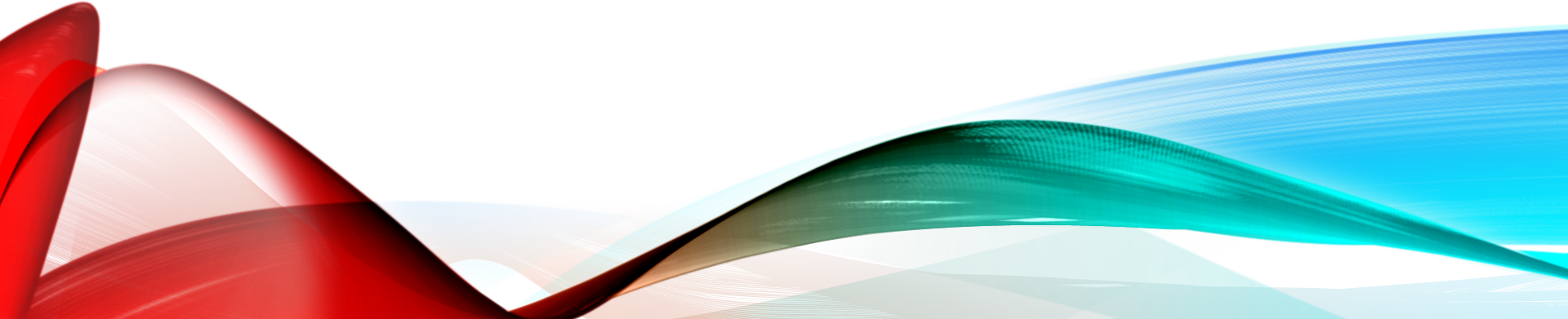 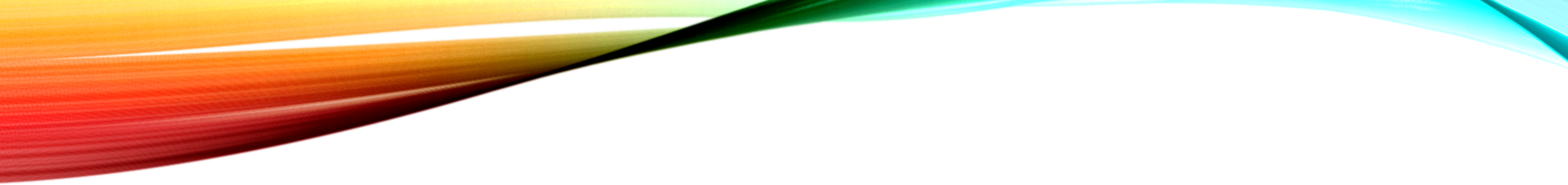 Signs, Blunders and Hard Words
Ezekiel 12
Hard truths for the optimist vv. 3-7
Hard truths about their ruler vv.10-16
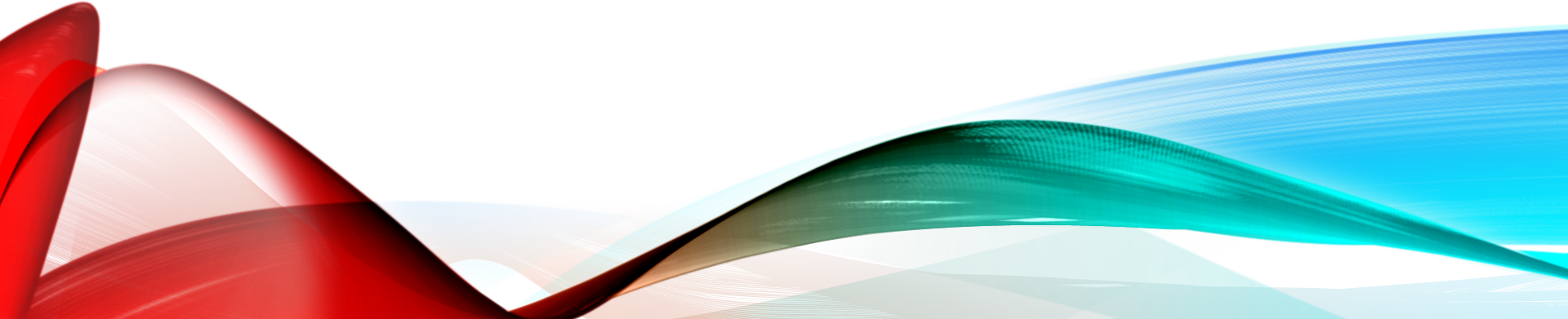 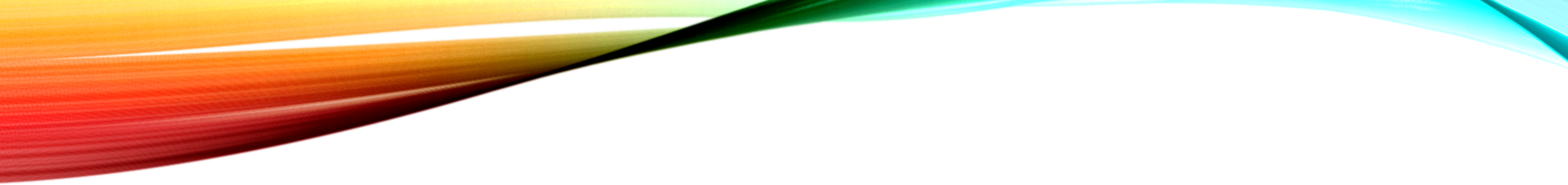 Signs, Blunders and Hard Words
Ezekiel 12
Hard truths for the optimist vv. 3-7
Hard truths about their ruler vv.10-16
Zedekiah’s fate predicted
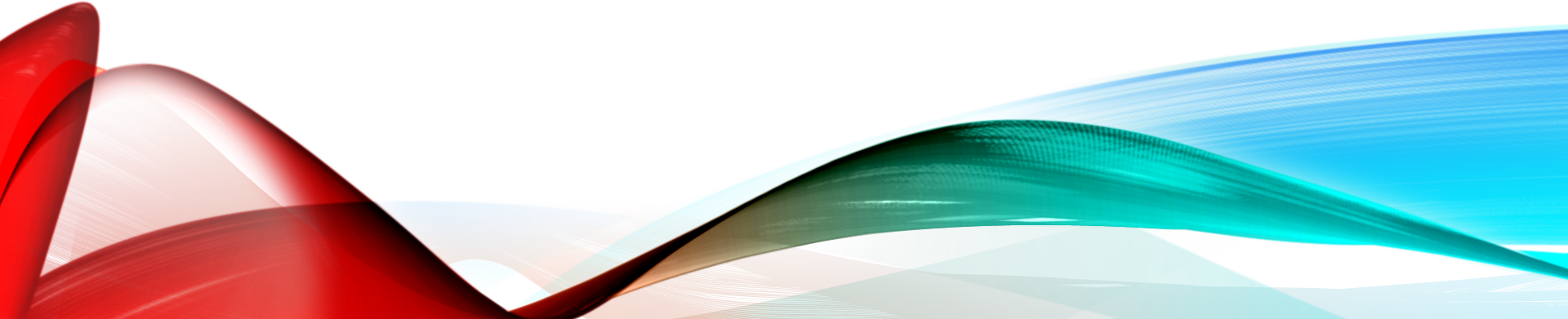 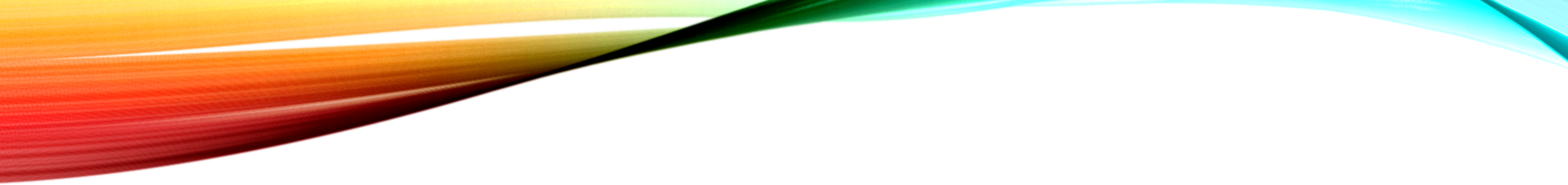 Signs, Blunders and Hard Words
Ezekiel 12
Hard truths for the optimist vv. 3-7
Hard truths about their ruler vv.10-16
Zedekiah’s fate predicted
Zedekiah’s fate accomplished (see 2 Kings 24)
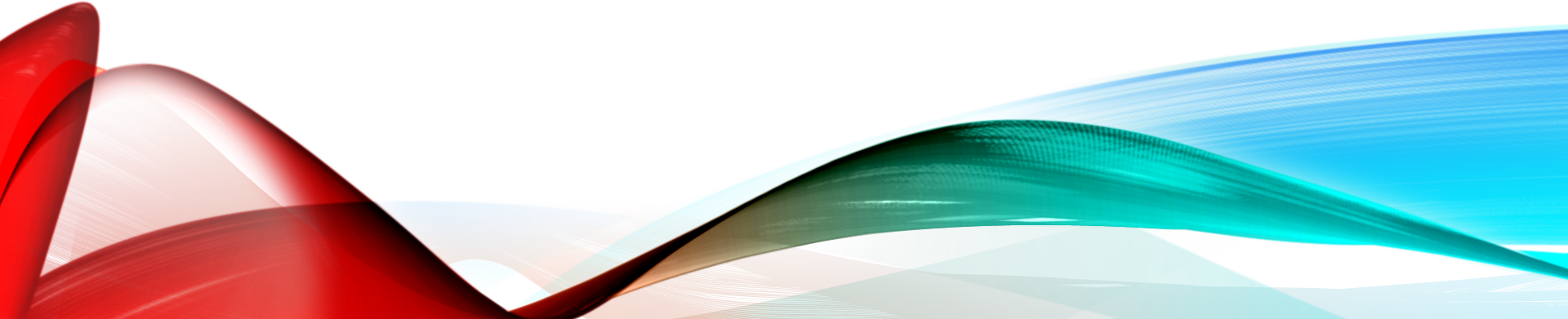 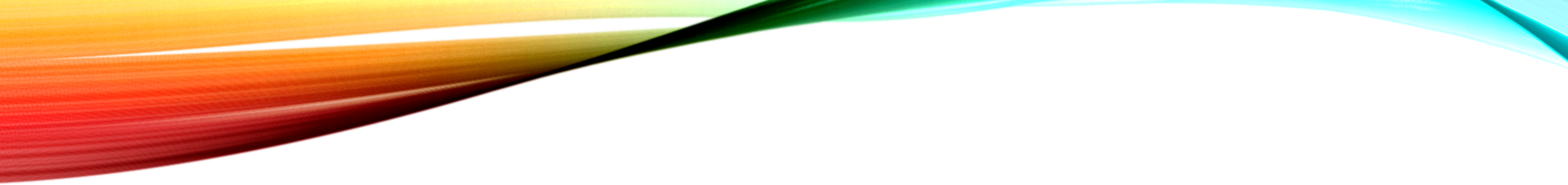 Signs, Blunders and Hard Words
Ezekiel 12
Hard truths for the optimist vv. 3-7
Hard truths about their ruler vv.10-16
Zedekiah’s fate predicted
Zedekiah’s fate accomplished (see 2 Kings 24)
God’s ultimate purpose (v.15-16)
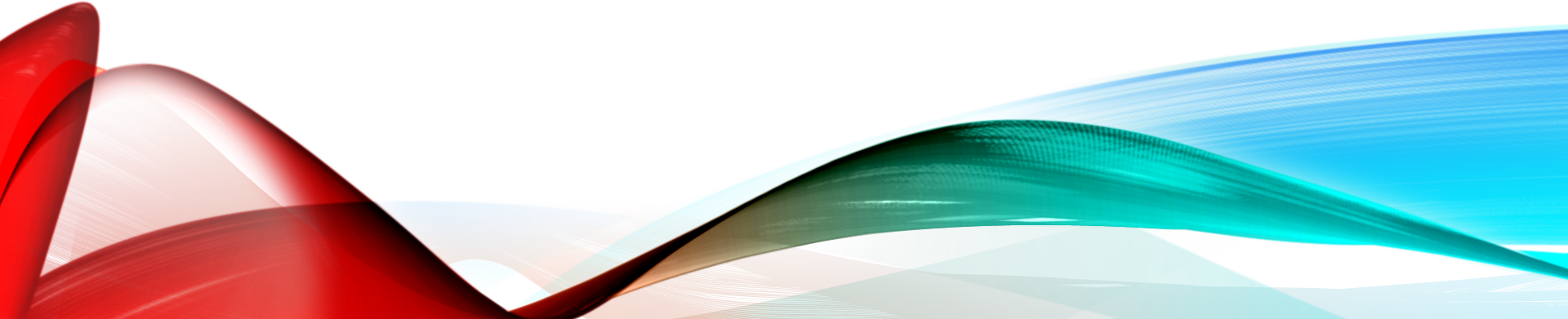 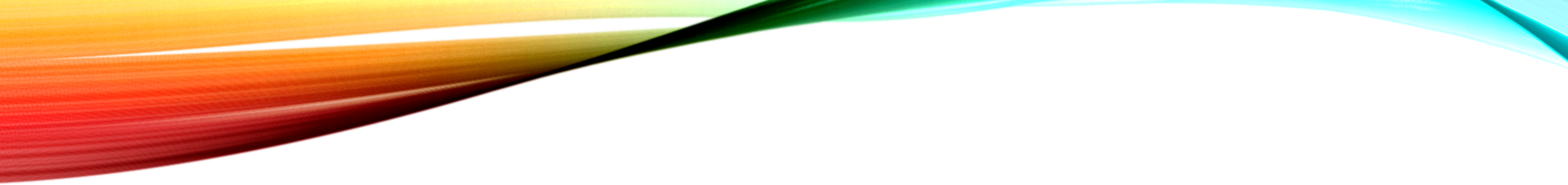 Signs, Blunders and Hard Words
Ezekiel 12
Hard truths for the optimist vv. 3-7
Hard truths about their ruler vv.10-16
Hard words about the population vv.17-20
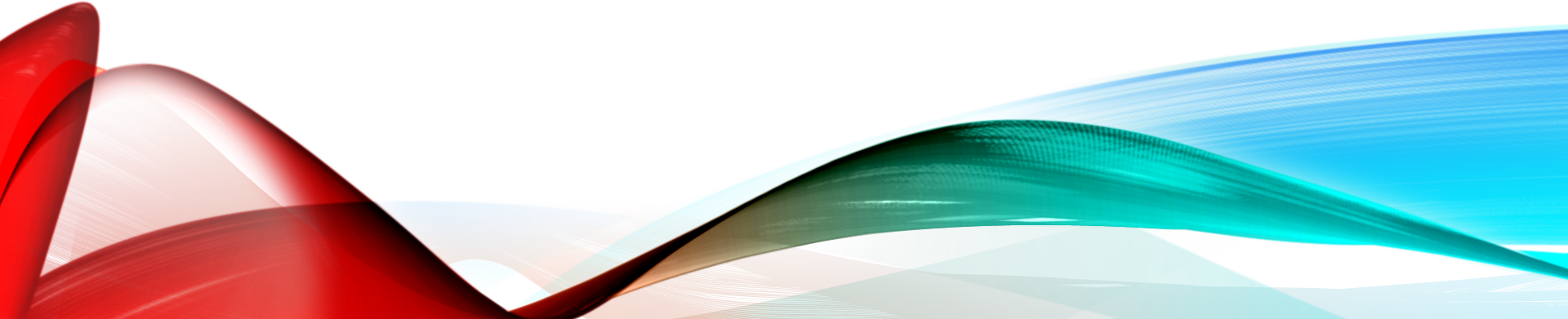 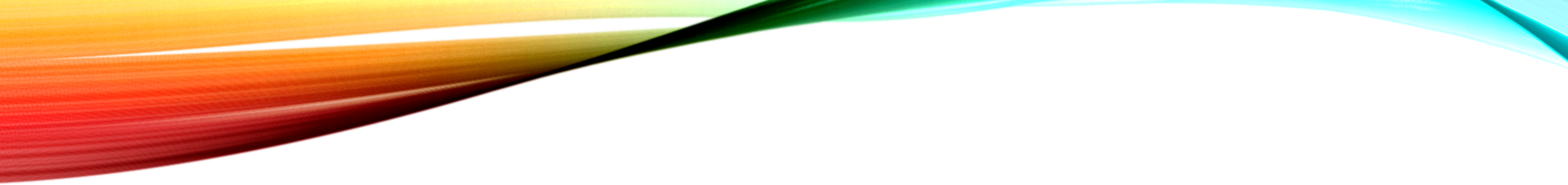 Signs, Blunders and Hard Words
Ezekiel 12
Hard truths for the optimist vv. 3-7
Hard truths about their ruler vv.10-16
Hard words about the population vv.17-20
Trembling and dribbling
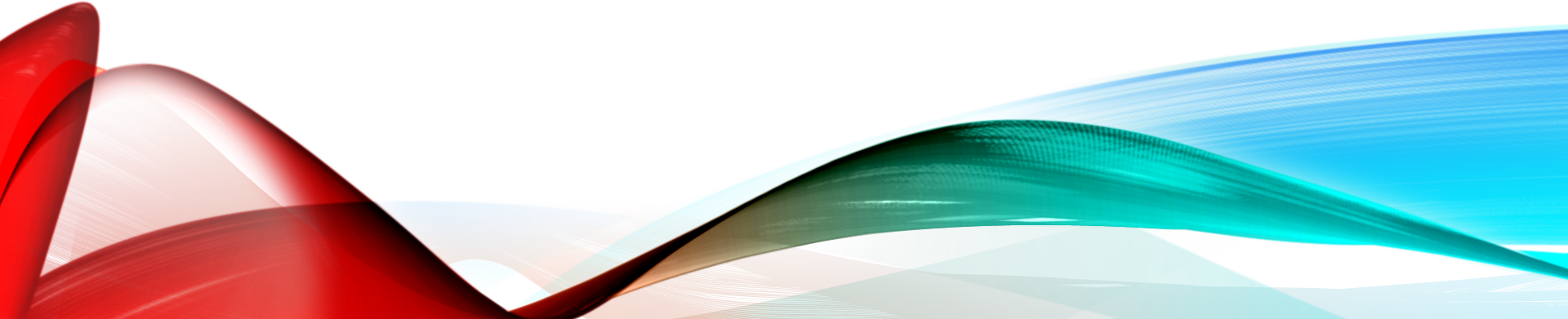 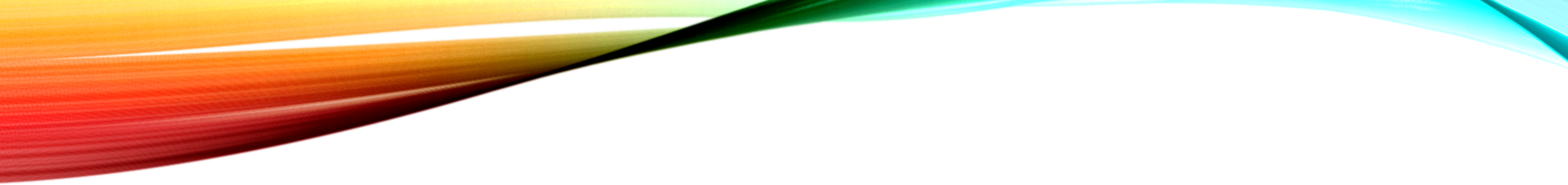 Signs, Blunders and Hard Words
Ezekiel 12
Hard truths for the optimist vv. 3-7
Hard truths about their ruler vv.10-16
Hard words about the population vv.17-20
Trembling and dribbling
Symbolism
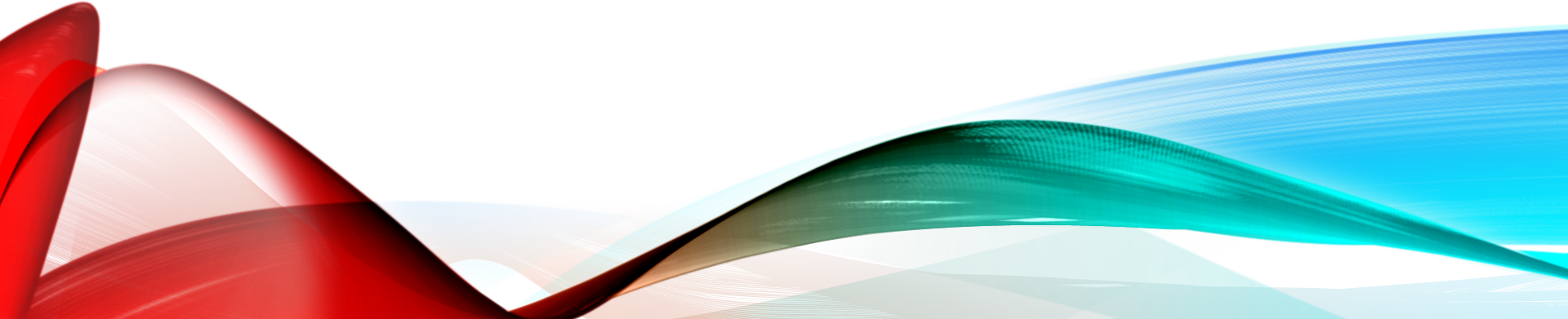 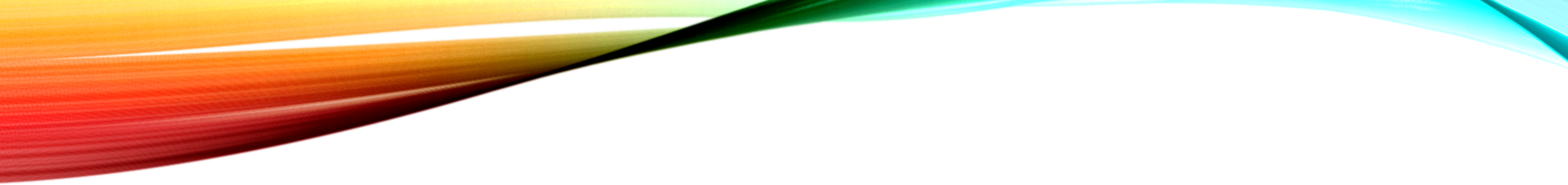 Signs, Blunders and Hard Words
Ezekiel 12
Hard truths for the optimist vv. 3-7
Hard truths about their ruler vv.10-16
Hard words about the population vv.17-20
Trembling and dribbling
Symbolism
Victim mentality of fellow-exiles
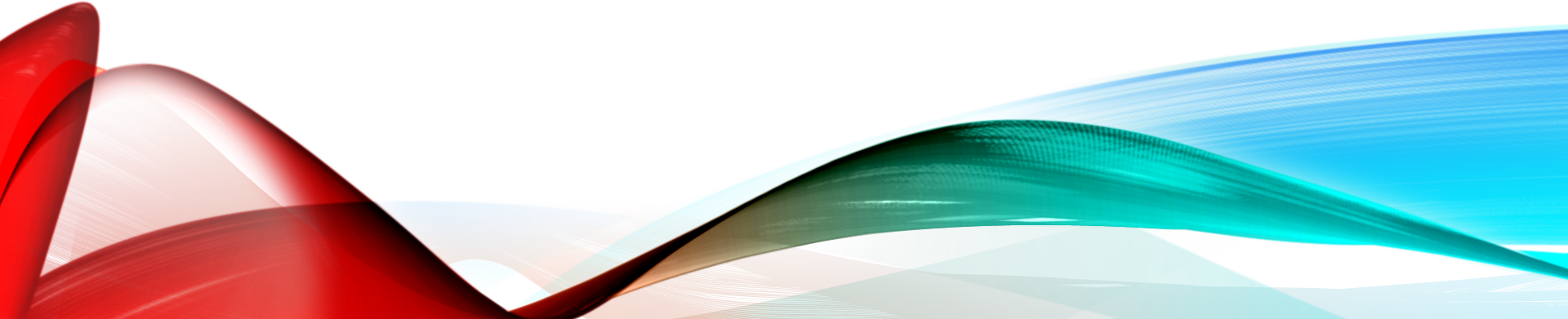 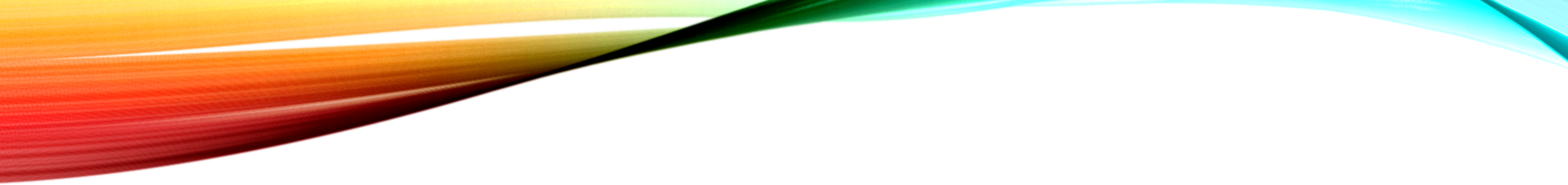 Signs, Blunders and Hard Words
Ezekiel 12
Hard truths for the optimist vv. 3-7
Hard truths about their ruler vv.10-16
Hard words about the population vv.17-20
Trembling and dribbling
Symbolism
Victim mentality of fellow-exiles
Ezekiel in same situation
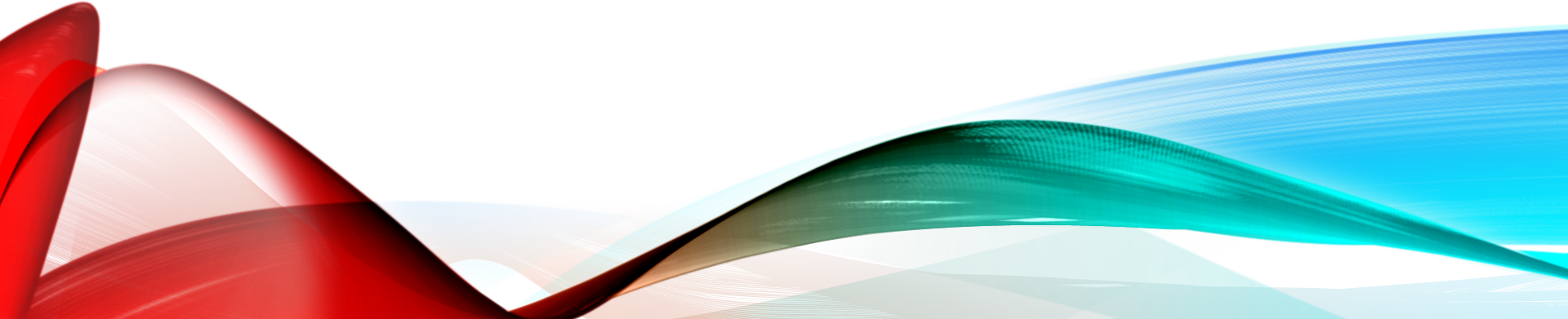 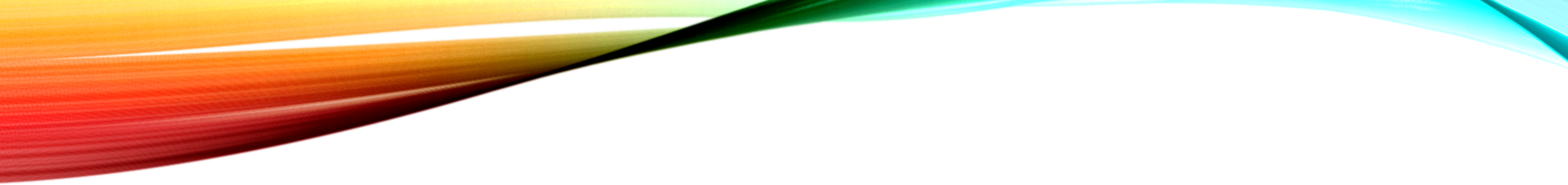 Signs, Blunders and Hard Words
Ezekiel 12
Hard truths for the optimist vv. 3-7
Hard truths about their ruler vv.10-16
Hard words about the population vv.17-20
Trembling and dribbling
Symbolism
Victim mentality of fellow-exiles
Ezekiel in same situation
Afraid of God?
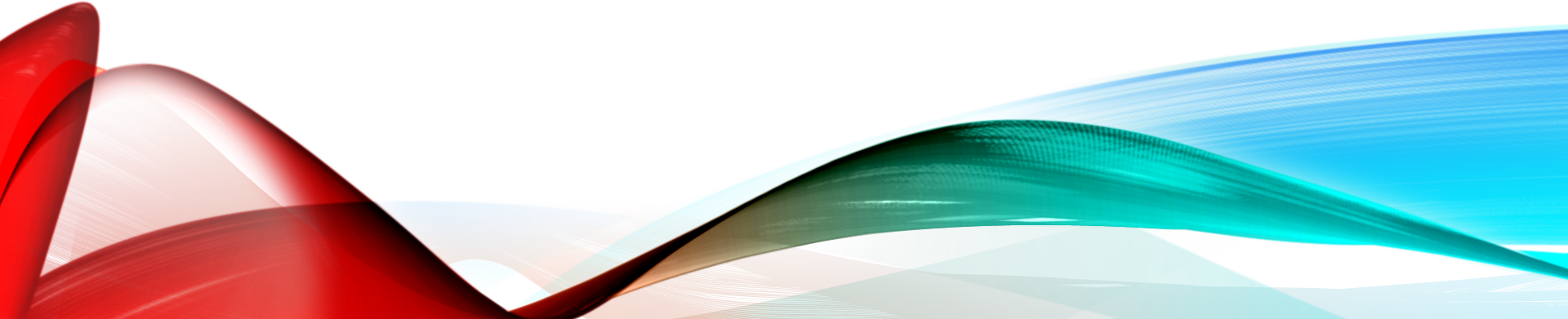 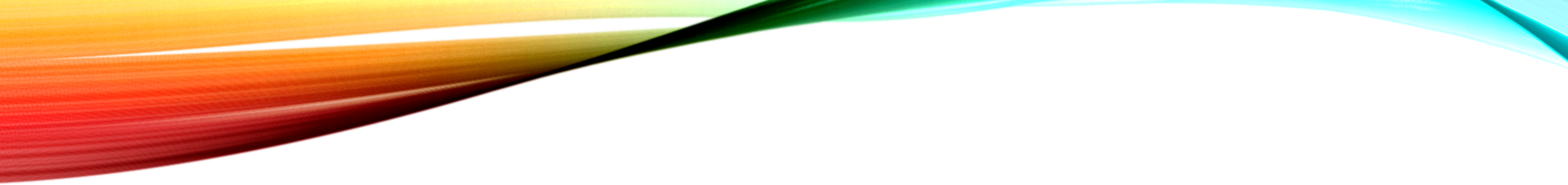 Signs, Blunders and Hard Words
Ezekiel 12
Hard truths for the optimist vv. 3-7
Hard truths about their ruler vv.10-16
Hard words about the population vv.17-20
Trembling and dribbling
Symbolism
Victim mentality of fellow-exiles
Ezekiel in same situation
Afraid of God?
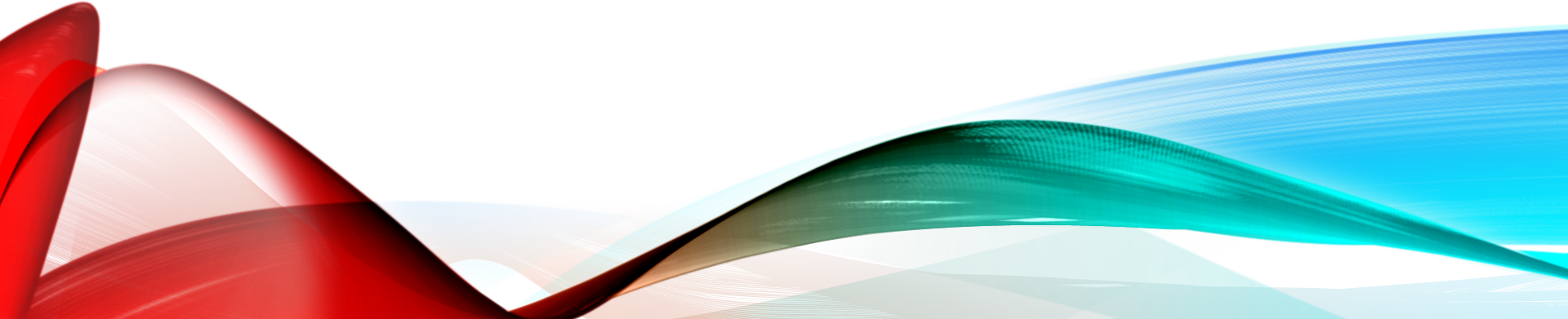 “the only proper answer is that it is the essence of impiety not to be afraid of God when there is reason to be afraid” John Murray
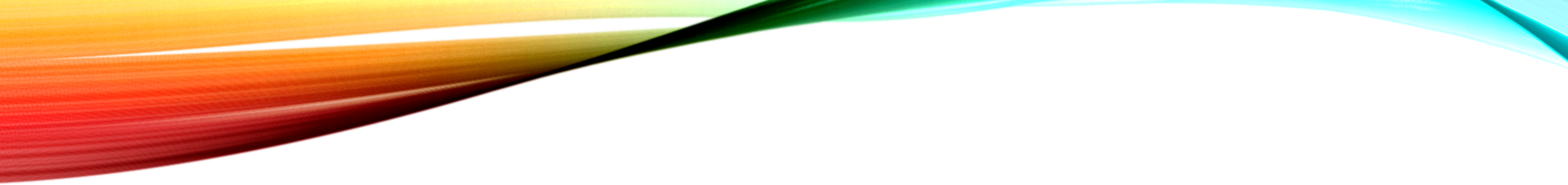 Signs, Blunders and Hard Words
Ezekiel 12
Hard truths for the optimist vv. 3-7
Hard truths about their ruler vv.10-16
Hard words about the population vv.17-20
Trembling and dribbling
Symbolism
Victim mentality of fellow-exiles
Ezekiel in same situation
Afraid of God?
Jesus’ words: Mat.10:28
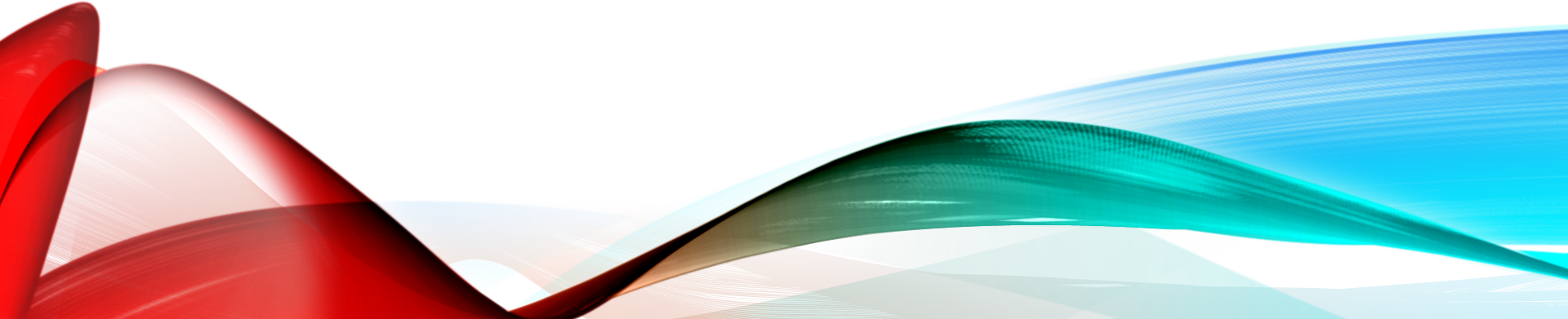 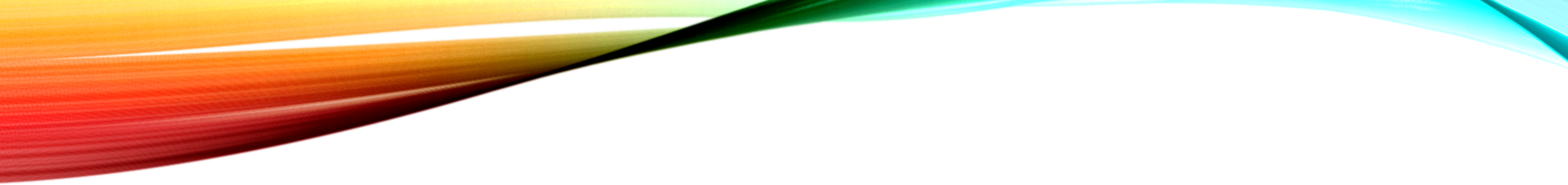 Signs, Blunders and Hard Words
Ezekiel 12
Hard truths for the optimist vv. 3-7
Hard truths about their ruler vv.10-16
Hard words about the population vv.17-20
Hard words for the cynic vv.21-28
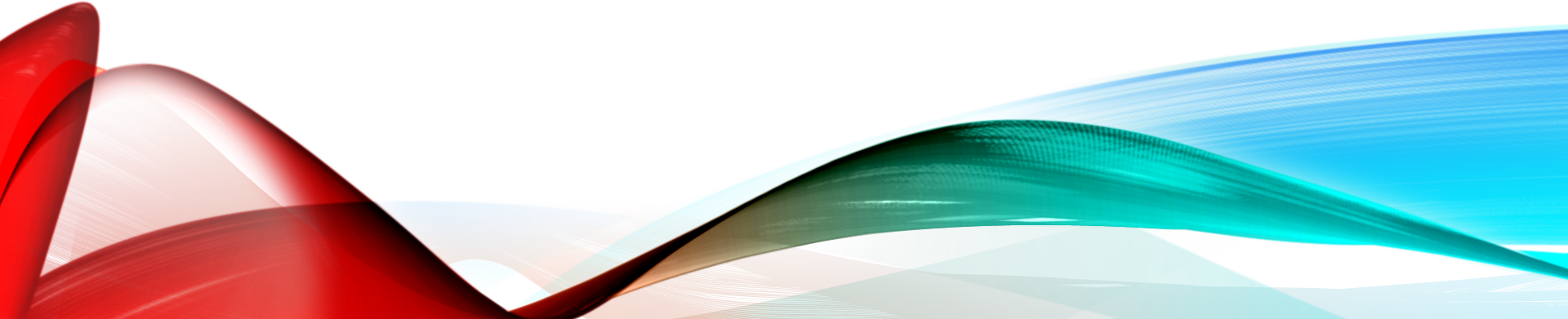 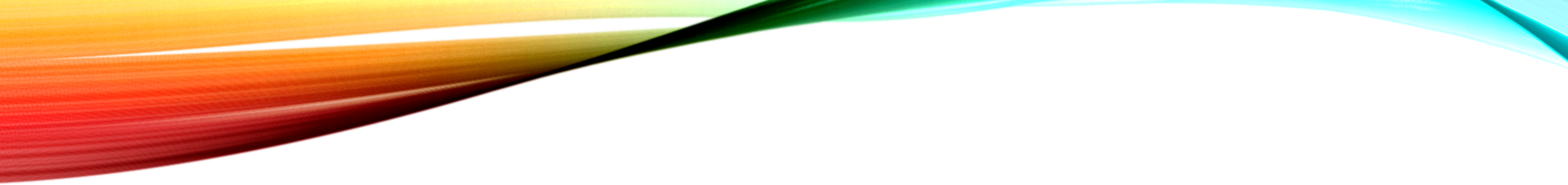 Signs, Blunders and Hard Words
Ezekiel 12
Hard truths for the optimist vv. 3-7
Hard truths about their ruler vv.10-16
Hard words about the population vv.17-20
Hard words for the cynic vv.21-28
Two proverbs: 
“The days go by and every  vision comes to nothing”
“the vision he sees is …for the distant future”
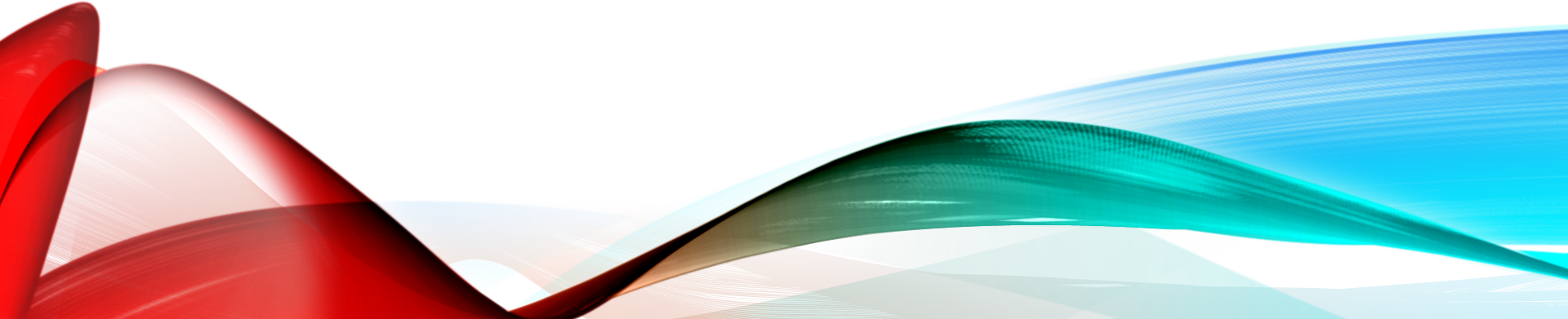 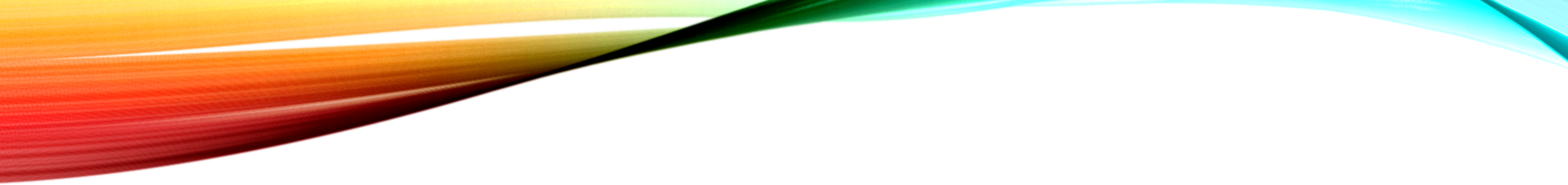 Signs, Blunders and Hard Words
Ezekiel 12
Hard truths for the optimist vv. 3-7
Hard truths about their ruler vv.10-16
Hard words about the population vv.17-20
Hard words for the cynic vv.21-28
Two proverbs: 
“The days go by and every  vision comes to nothing”
“the vision he sees is …for the distant future”
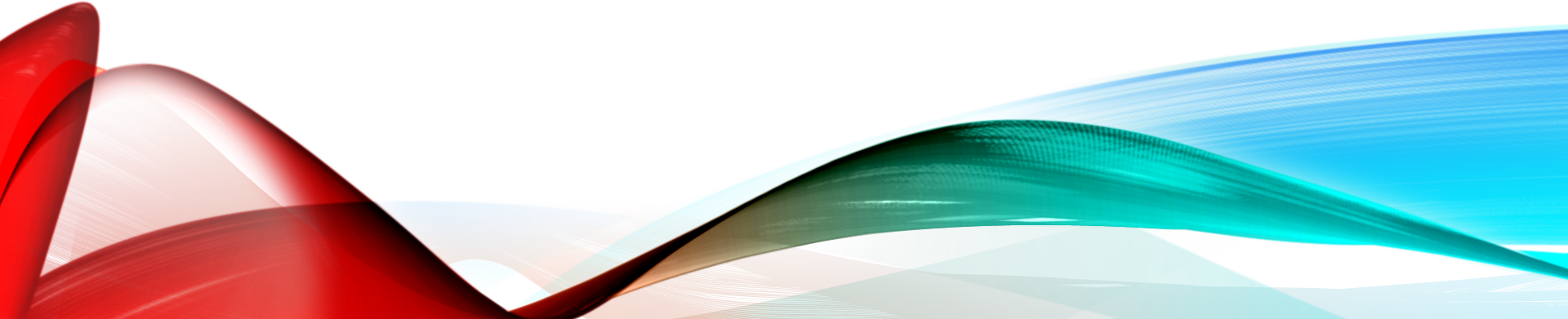 God’s word is irrelevant!
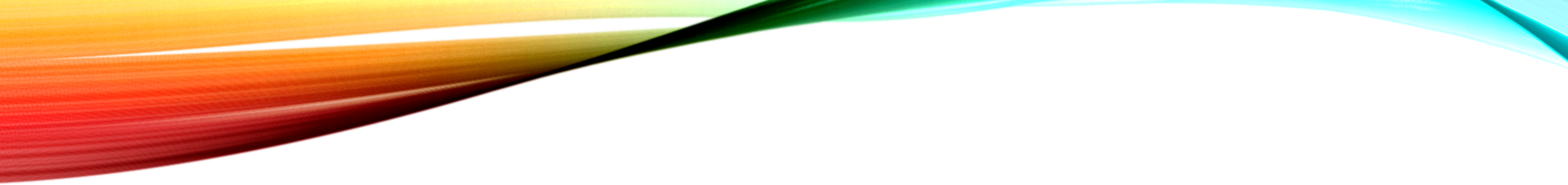 Signs, Blunders and Hard Words
Ezekiel 12
Hard truths for the optimist vv. 3-7
Hard truths about their ruler vv.10-16
Hard words about the population vv.17-20
Hard words for the cynic vv.21-28
Two proverbs: 
“The days go by and every  vision comes to nothing”
“the vision he sees is …for the distant future”
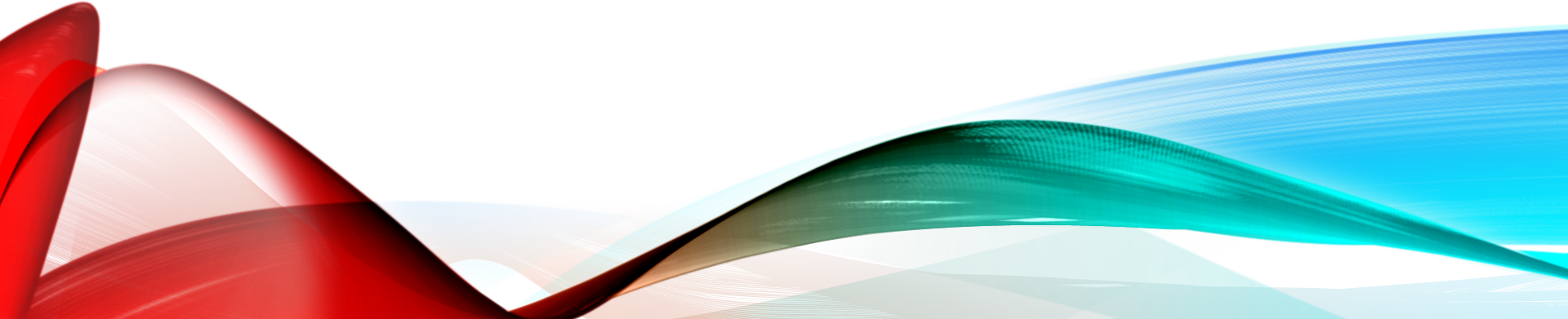 God’s solemn warning
God’s word is irrelevant!
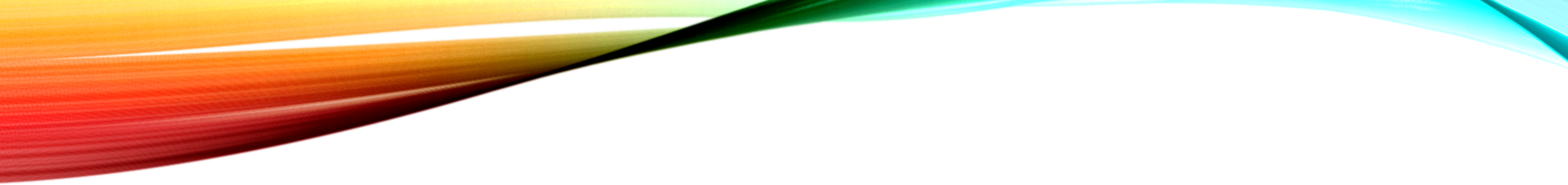 Signs, Blunders and Hard Words
Ezekiel 12
Hard truths for the optimist vv. 3-7
Hard truths about their ruler vv.10-16
Hard words about the population vv.17-20
Hard words for the cynic vv.21-28
NT cynics – see 2 Peter 3:4
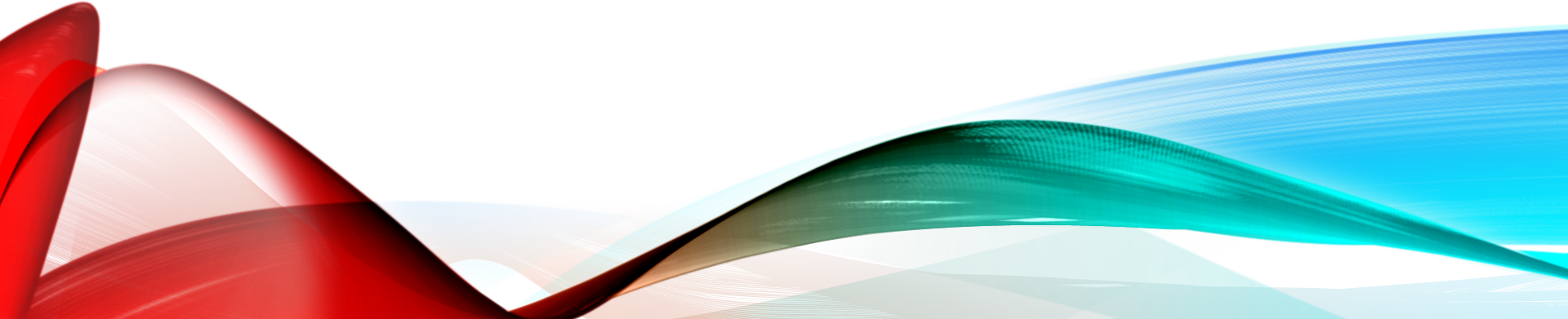 “ So, what’s happened to the promise of his coming? Our ancestors are dead and buried, and everything’s going on just as it has been from the first day of creation. Nothing’s changed” (The Message).
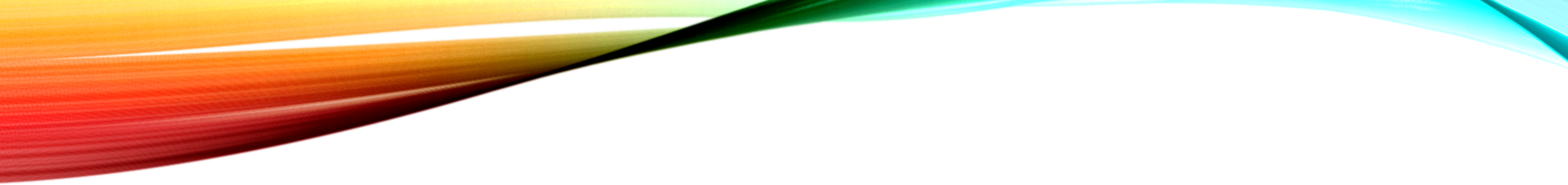 Signs, Blunders and Hard Words
Ezekiel 12
Hard truths for the optimist vv. 3-7
Hard truths about their ruler vv.10-16
Hard words about the population vv.17-20
Hard words for the cynic vv.21-28
Unpalatable words for urgent times
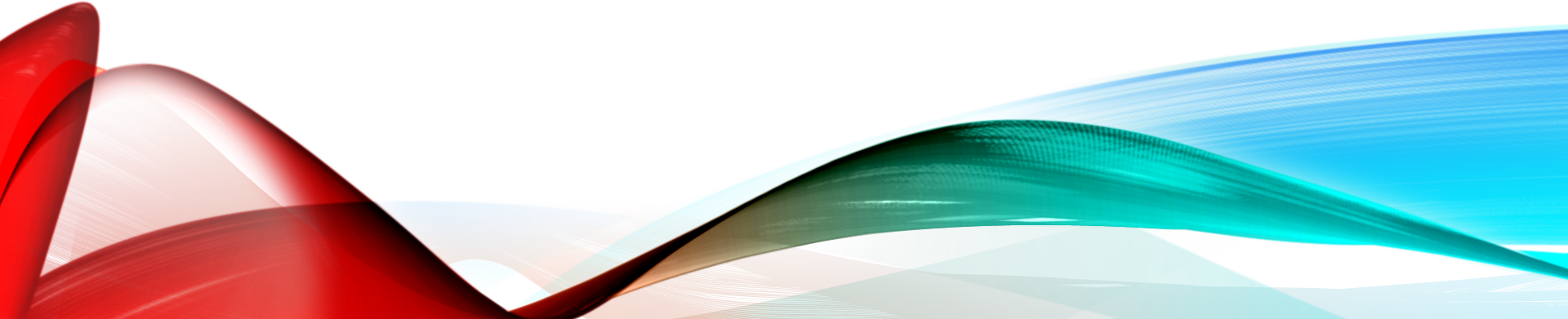 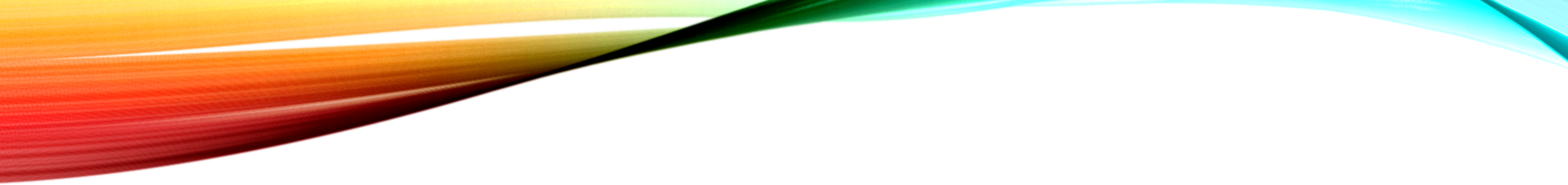 Signs, Blunders and Hard Words
Ezekiel 12
Hard truths for the optimist vv. 3-7
Hard truths about their ruler vv.10-16
Hard words about the population vv.17-20
Hard words for the cynic vv.21-28
Unpalatable words for urgent times
Fake news
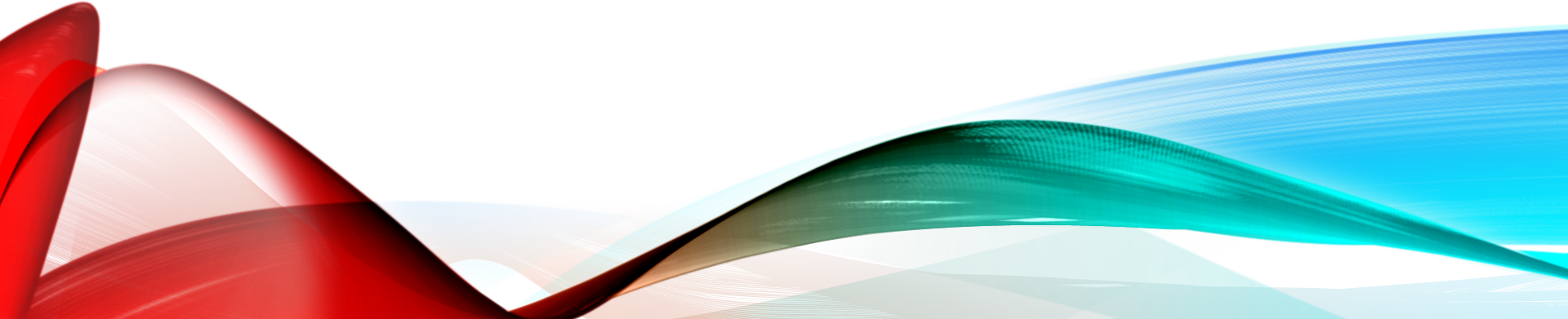 “God doesn’t hold us to strict standards of right and wrong. The idea that God knows every nasty thing we ever do, even our secret nasty thoughts, and that every sin separates us from God’s love cannot be.” (Jewish rabbi)
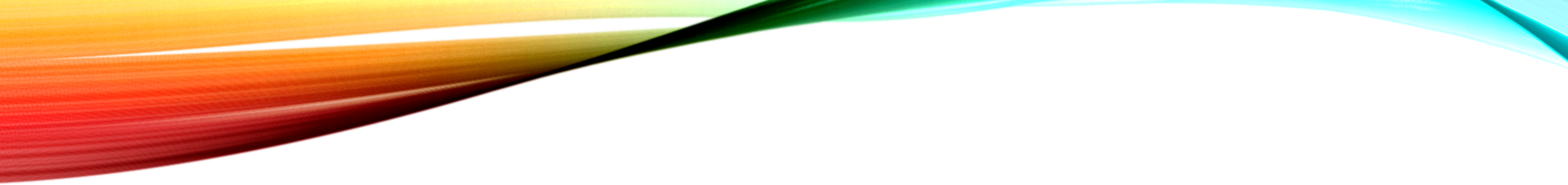 Signs, Blunders and Hard Words
Ezekiel 12
Hard truths for the optimist vv. 3-7
Hard truths about their ruler vv.10-16
Hard words about the population vv.17-20
Hard words for the cynic vv.21-28
Unpalatable words for urgent times
Fake news
Time to communicate the gospel
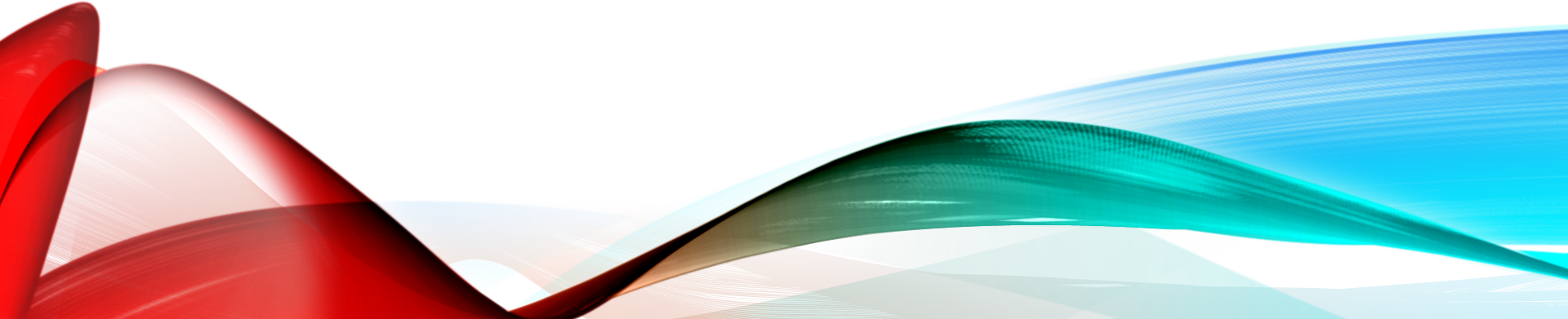